Irregular Migration TrendsLiaison Officers Network to Combat Migrant Smuggling and Trafficking in PersonsRegional Conference on MigrationManagua, NicaraguaNovember 24-25, 2014
CBSA Operations
13,000 employees ( 7,200 uniformed officers)
1,200 points of service across Canada and 49 international locations
119 land border crossings
13 international airports
Marine operations at major ports
27 rail sites
3 international mail processing centers
Irregular Migration – Refugee Claims in Canada
IRREGULAR MIGRATION – TOP SOURCE COUNTRIESREFUGEE CLAIMS MADE IN CANADA
Improperly Documented Arrivals by Citizenship 2013by air, land and marine modes
Iranian Movement
Iranian nationals were one of the larger groups of improperly documented migrants arriving by air from the Americas up until the end of 2013. The number has significantly gone down in 2014. 

This irregular movement used to arrive mainly from Caracas, Panama City and Mexico City.  With the disruption in Caracas, there is now an increased movement of improperly documented arrivals of Iranian nationals coming from Europe and Asia. As for the Americas, the remaining movement appears to have morphed into staging in São Paulo, and using Mexico City as the last embarkation point (LEP). 

Iranian nationals typically target passports of visa-exempt countries (Canada, France, Malta, Denmark, Israel, etc.).

.
Albanian and Kosovar Movements
Albanians have been transiting through the Americas for several years, a steady movement involving lone travellers. An increase of Albanian ethnic Kosovars using the Dominican Republic for staging has nonetheless been observed over the past year.

Albanians typically use bio-page substituted Greek, Italian or Slovenian passports. 

The Kosovar movement has so far exclusively used the return 
     ticket portions of chartered flights under Canadian identities.
Georgian Movement
This movement is relatively recent in the Americas. We have observed an increase of Georgian nationals using the Americas as a transit point to Canada, although the smuggling route via Asia remains more popular. 

Georgian nationals often travel in groups, and favor the visa-exempt passports from Eastern Europe, as well as the Israeli passport. The majority of cases used fraudulent Slovak passports to travel from Moscow to Havana; or Israeli passports to travel via Brazil.
Cuban Movement
In 2014, refugee claims from Cuban nationals are averaging about 12 per month, forecasting a year-end total of 140 claims and a 30% decrease from 199 refugee claims made in 2013.  2014 forecasted totals represent the lowest number of claims submitted since 2008.

In 2013, 74% of refugee claims were made inland. In 2014, the majority of claims continue to be made inland. 

It is likely that part of the Cuban movement is circumventing immigration controls at the border through illegal entry.

Cuban nationals are also entering Canada legally, using visa-exempt Spanish passports, and then claiming refugee status at an inland office.
Thank you
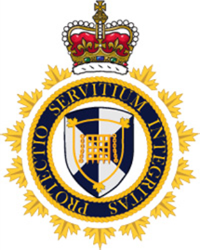 Canada Border Services Agency
www.cbsa-asfc.gc.ca